Муниципальное автономное дошкольное образовательное учреждение детского сада № 17 
«Серебряное копытце»
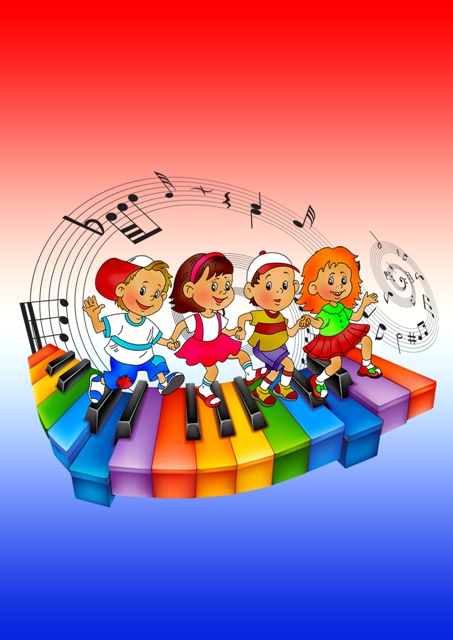 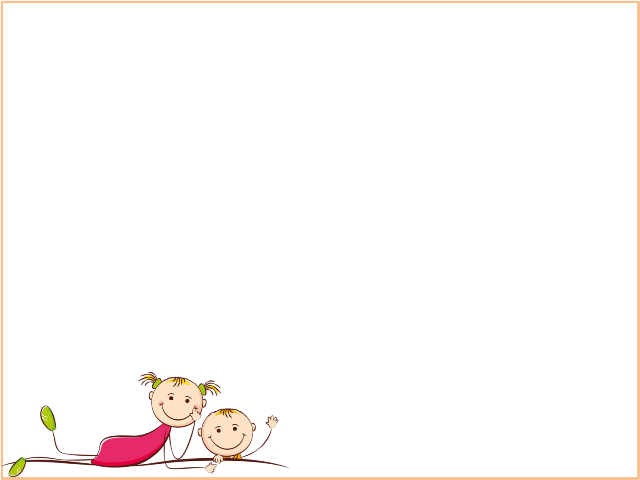 ЛОГОРИТМИЧЕСКИЕ ЗАНЯТИЯ 
В ДЕТСКОМ САДУ
Богданова Л.Н.
Аношкина Е.А.
                     
                  Карпинск,2024г.
Логоритмика – это…
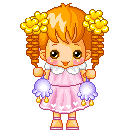 Логоритмика– это методика, опирающаяся на связь слова, музыки и движения. Взаимоотношения указанных компонентов могут быть разнообразными, с преобладанием одного из них.
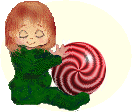 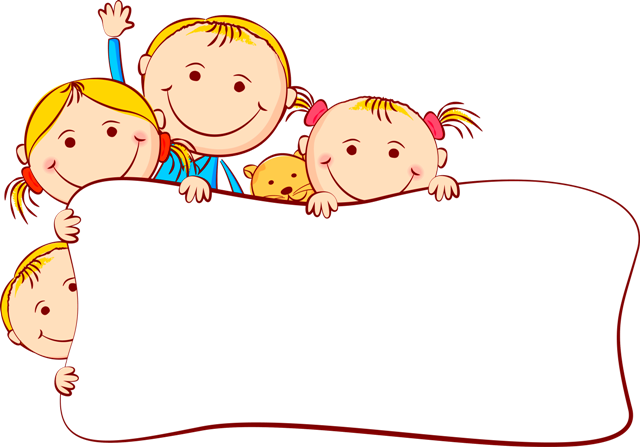 Цель: 
преодоление речевых нарушений путем развития и коррекции неречевых и речевых психических функций и в конечном итоге адаптация ребёнка к условиям внешней и внутренней среды
Задачи логоритмики
Развивать:
- слуховое внимание, 
 -фонематический слух; 
 -правильное дыхание и звукопроизношение;
 -мелкую моторику; 
 -координацию движений;
 -умение ориентироваться в пространстве; 
 -умение красиво, выразительно, ритмично двигаться;
- коммуникативность и эмоциональность
Логоритмика – один из разделов логопедии и дефектологии, изучающий закономерности развития, воспитания, нарушений психомоторных функций в синдроме речевой патологии.

Европа, начало 20 века – появление системы «ритмического воспитания», основоположник    Эмиль Жак Далькроз – швейцарский педагог и музыкант.

Россия, 30-е годы 20 века – В.А. Гиляровский, Н.А. Власова предложили использовать логопедическую ритмику для коррекции речевых нарушений.

Сегодня логопедическая ритмика является обязательным компонентом в системе коррекционно-воспитательной  работы с детьми в логопедической группе. 
Этому вопросу посвещены работы Волковой Г.А., Картушиной М.Ю,  Анищенковой А.С. и других
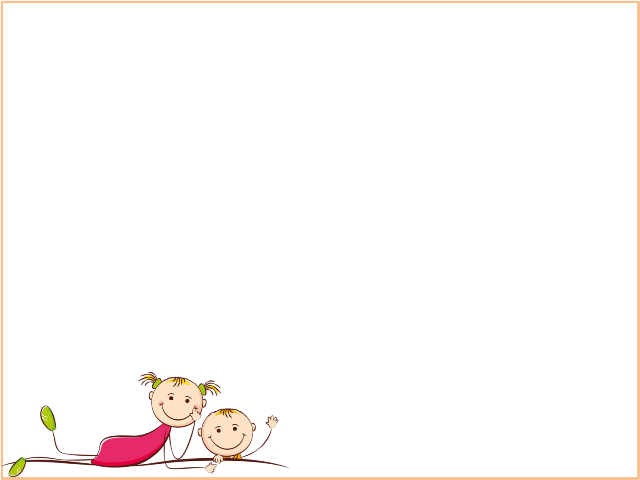 «Первое понимание логопедической ритмики основано на сочетании слова, музыки и движения. Взаимоотношения указанных компонентов могут быть разнообразными, с преобладанием одного из них или связи между ними».
Три  кита  логоритмики
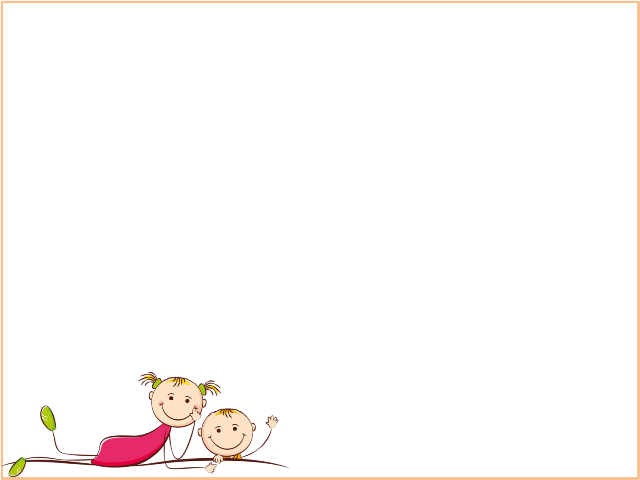 СТРУКТУРА  или  ЧАСТИ  ЗАНЯТИЯ     (структура занятия не всегда может включать все перечисленные элементы)
 Артикуляционная гимнастика
Чистоговорки для автоматизации и дифференциации всех звуков в соответствие с возрастом детей

Пальчиковая  гимнастика для развития мелкой моторики руки
Упражнения под музыку на развитие общей моторики для мышечно-двигательного и координационного тренинга

Вокально-артикуляционные упражнения для развития певческих данных и дыхания с музыкальным сопровождением и без него
Фонопедические упражнения для укрепления гортани и привития навыков речевого дыхания
СТРУКТУРА  или  ЧАСТИ  ЗАНЯТИЯ     (структура занятия не всегда может включать все перечисленные элементы)
Песни и стихи, сопровождаемые движениями рук, для развития плавности и выразительности речи, речевого слуха и речевой памяти, координационного тренинга

Музыкально-ритмические игры с музыкальными инструментами, развивающие чувство ритма

Музыкальные игры, способствующие развитию речи, внимания, умению ориентироваться в пространстве
Упражнения на развитие мимических мышц для развития эмоциональной сферы, воображения и ассоциативно-образного мышления
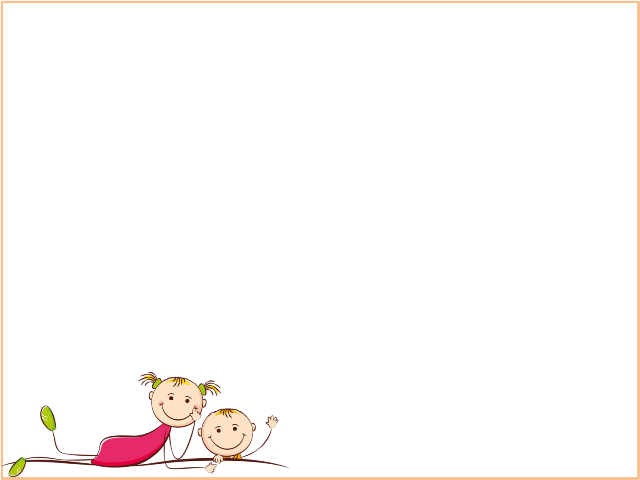 СТРУКТУРА  или  ЧАСТИ  ЗАНЯТИЯ     (структура занятия не всегда может включать все перечисленные элементы)


Коммуникативные игры и танцы для развития динамической стороны общения, эмпатии,эмоциональности и выразительности невербальных средств общения, позитивного самоощущения

Упражнения на развитие словотворчества, расширение активного словаря детей.



ЗАНЯТИЯ  ПРОВОДЯТСЯ 1 РАЗ В НЕДЕЛЮ
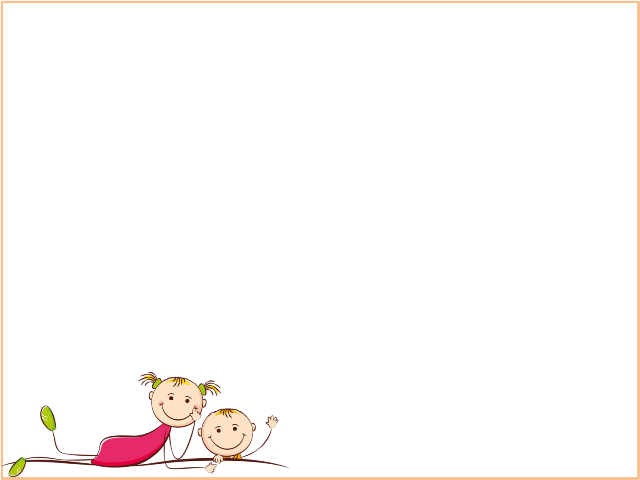 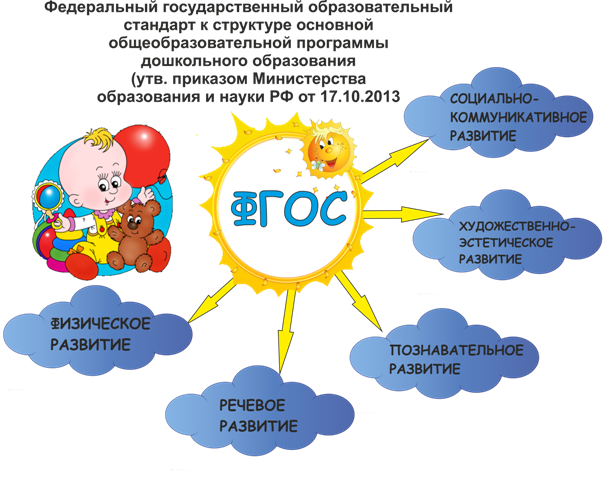 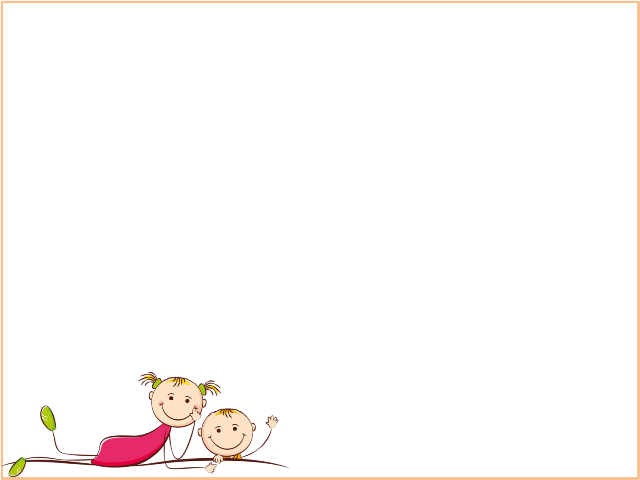 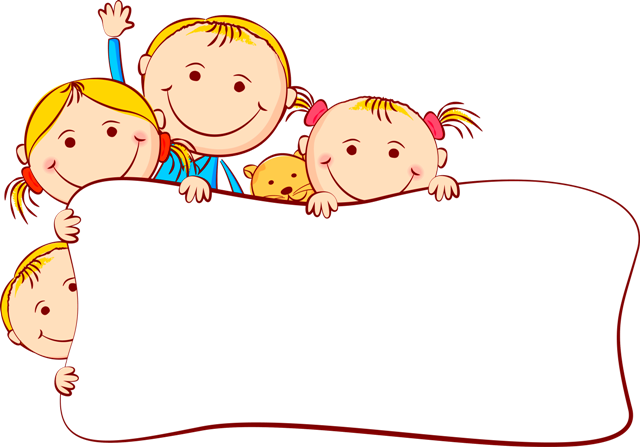 Интеграцию образовательных областей  обеспечивает процесс связности и 
взаимодействия  педагогов и специалистов дошкольного Учреждения, обеспечивающих целостность познавательного, речевого, физического, художественно-эстетического и социально-коммуникативного развития ребенка с ОВЗ в образовательном процессе
Учитель - логопед 
задает лексическую тему, проводит занятия, реализует ИПР ребенка
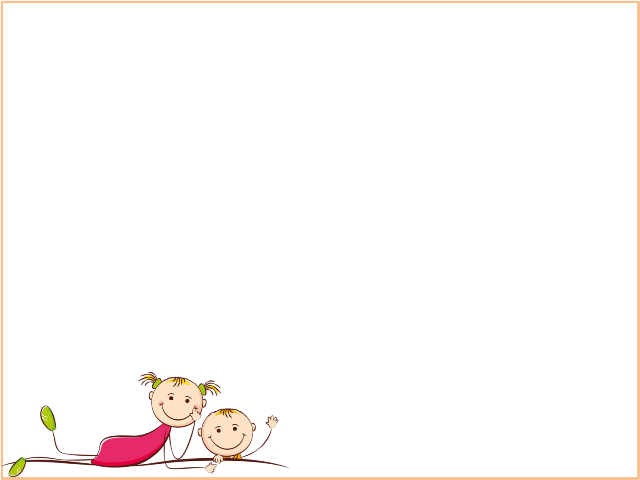 Воспитатель проводит  коррекционно-развивающую  работу по заданию логопеда, реализует АООП ДО Учреждения
Инструктор по физкультуре  проводит коррекционно-развивающую работу  в соответствии с ИОМ  детей группы
Музыкальный руководитель подбирает музыку, музыкальные дидактические игры, упражнения, танцы, песни, участвует в проведении занятий и т.д.
ПОКАЗАТЕЛИ РЕЗУЛЬТАТИВНОСТИ ЗАНЯТИЙ ПО ЛОГОРИТМИКЕ
Сформированность модуляции голоса, плавности и интонационной выразительности речи, правильного речевого и физиологического дыхания, умения правильно брать дыхание во время пения.

Способность ориентироваться в пространстве, двигаться в заданном направлении.
 Способность ориентироваться в пространстве, двигаться в заданном направлении, перестраиваться в колонны и шеренги, выполнять различные виды ходьбы и бега

Способность координировать движения в мелких мышечных группах пальцев рук и кистей, быстро реагировать на смену движений.
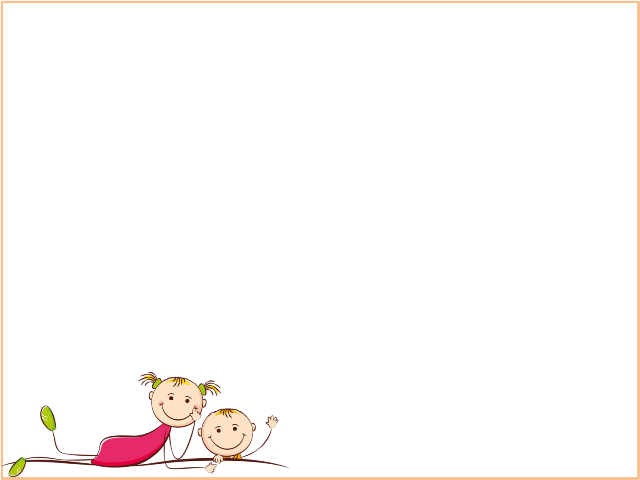 ПОКАЗАТЕЛИ РЕЗУЛЬТАТИВНОСТИ ЗАНЯТИЙ ПО ЛОГОРИТМИКЕ
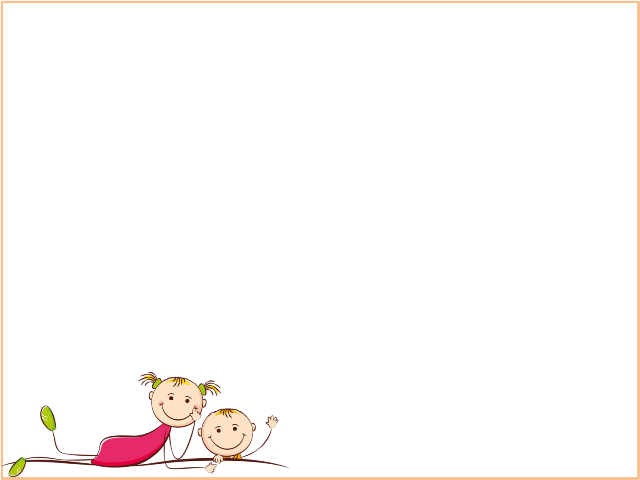 Способность выполнить оздоровительные упражнения для горла, для улучшения осанки, дыхательные и пальчиковые упражнения, самомассаж лица и массаж тела, этюды на напряжение и расслабление мышц тела. 



Способность выполнить оздоровительные упражнения для горла, для улучшения осанки, дыхательные (по А. Стрельниковой) и пальчиковые упражнения, самомассаж лица (по А. Уманской) и тела, психогимнастические этюды на напряжение и расслабление мышц тела, на преодоление двигательного автоматизма).
ПОКАЗАТЕЛИ РЕЗУЛЬТАТИВНОСТИ ЗАНЯТИЙ ПО ЛОГОРИТМИКЕ
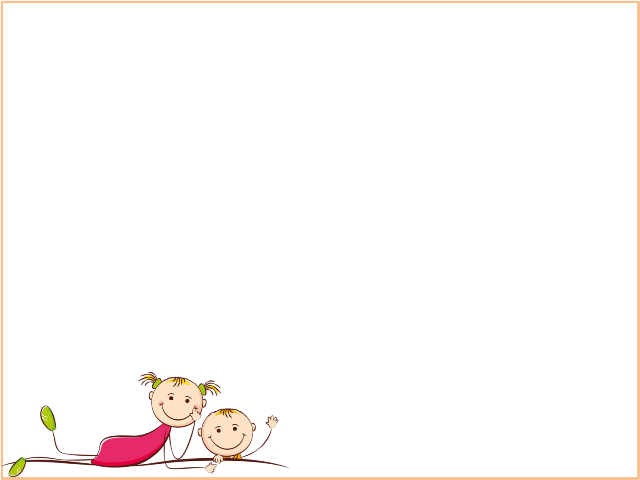 Улучшение показателей слухового, зрительного, двигательного внимания, памяти.

Положительные  результаты диагностик музыкальных и творческих способностей детей в соответствии с индивидуальными возможностями  (дети  внимательно слушают музыку, активно отвечают на вопросы о характере и содержании музыкальных произведений, поют, танцуют, играют на музыкальных инструментах, сочиняют мелодии, ритмические рисунки, танцевальные и общеразвивающие движения).

Улучшение результатов диагностик развития речи. Сформированность произносительных навыков, подвижности артикуляционного аппарата.
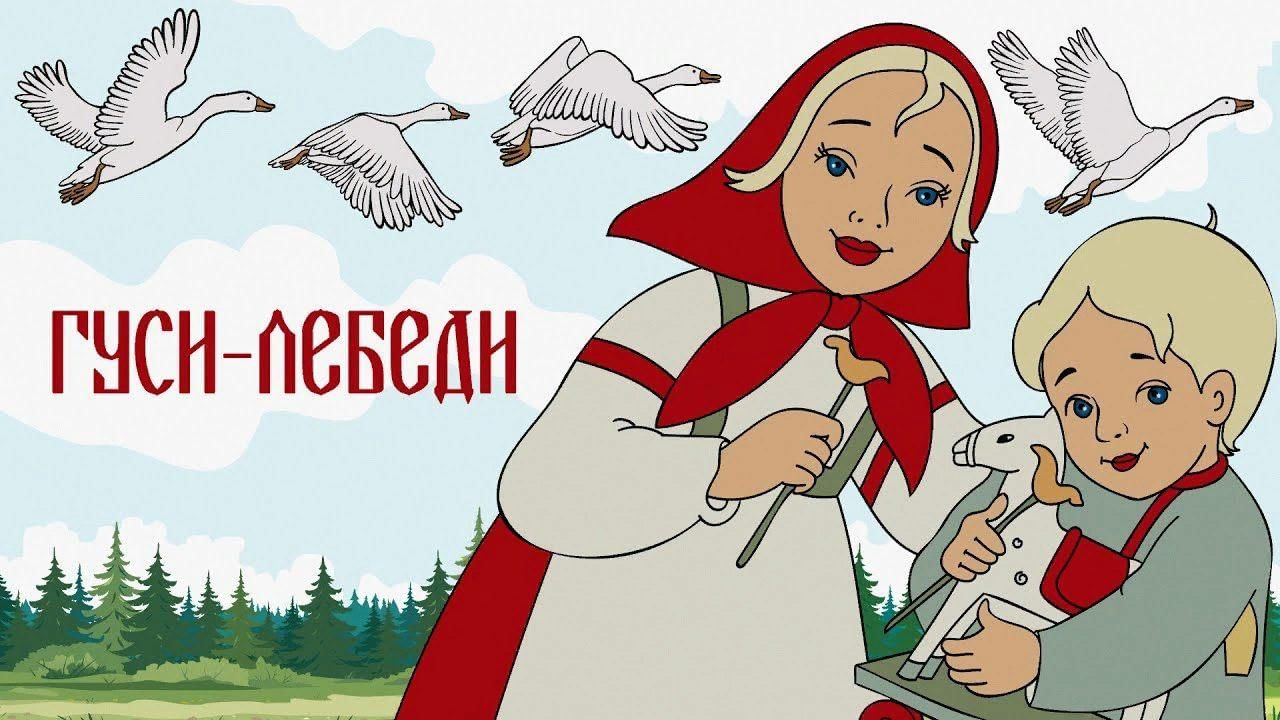 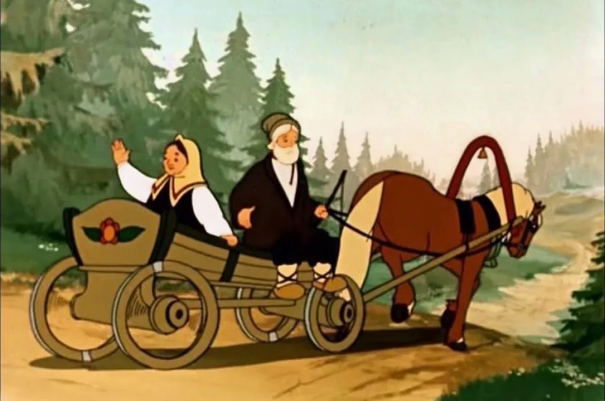 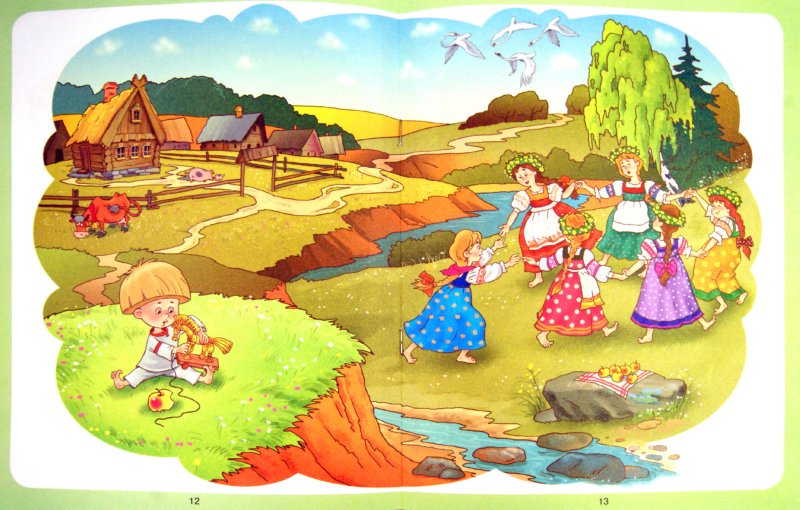 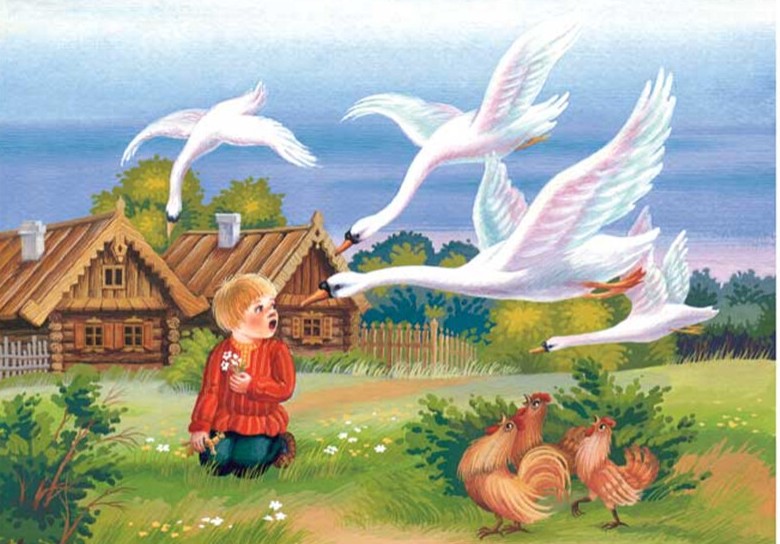 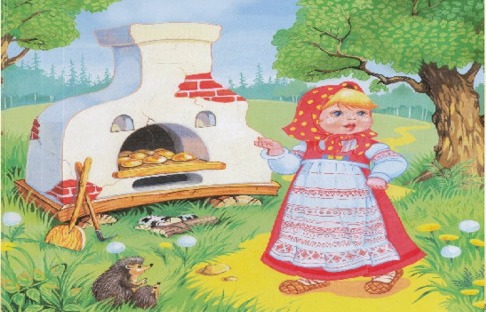 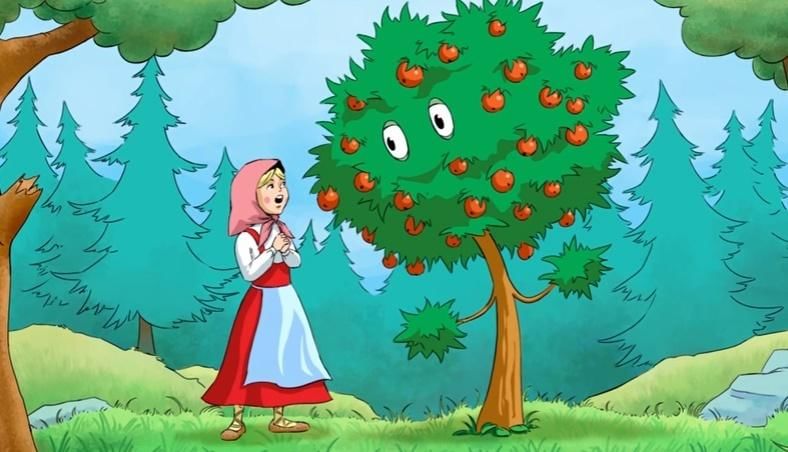 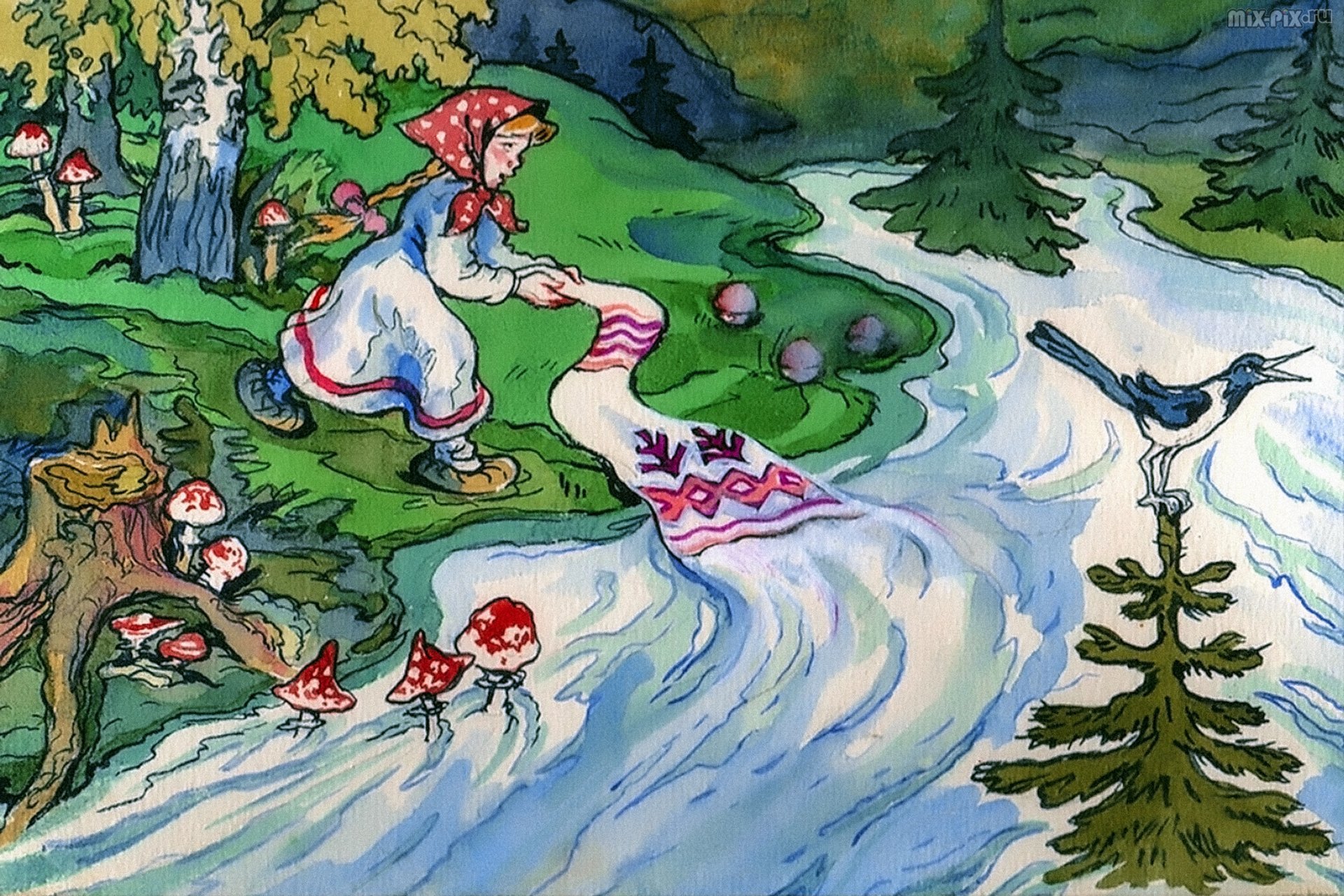 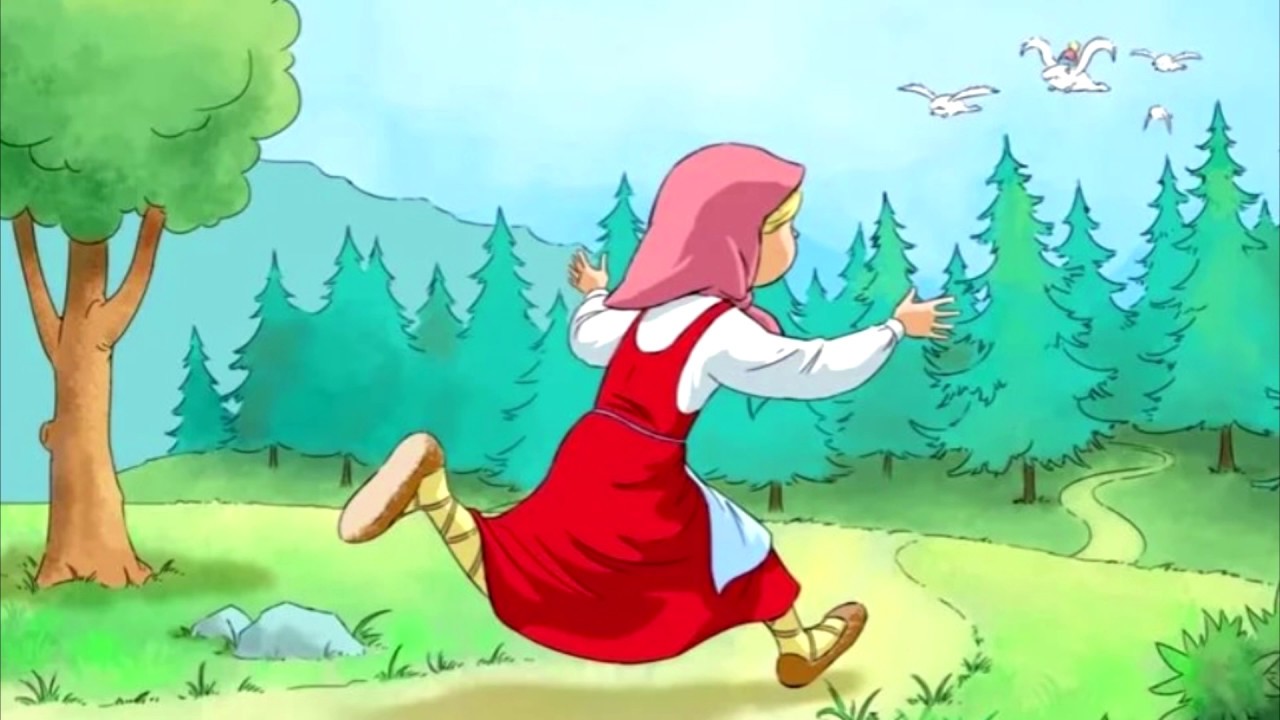 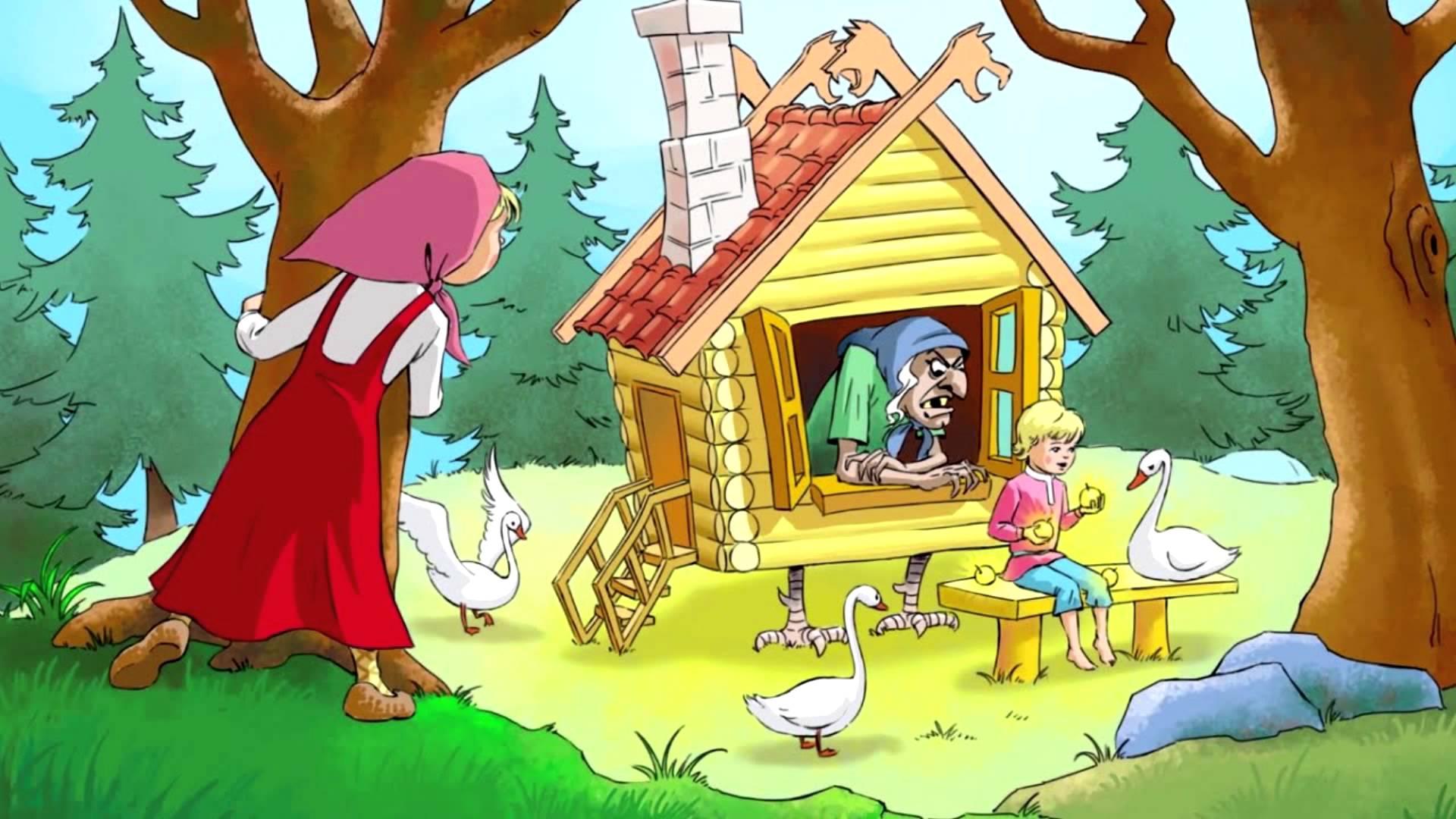 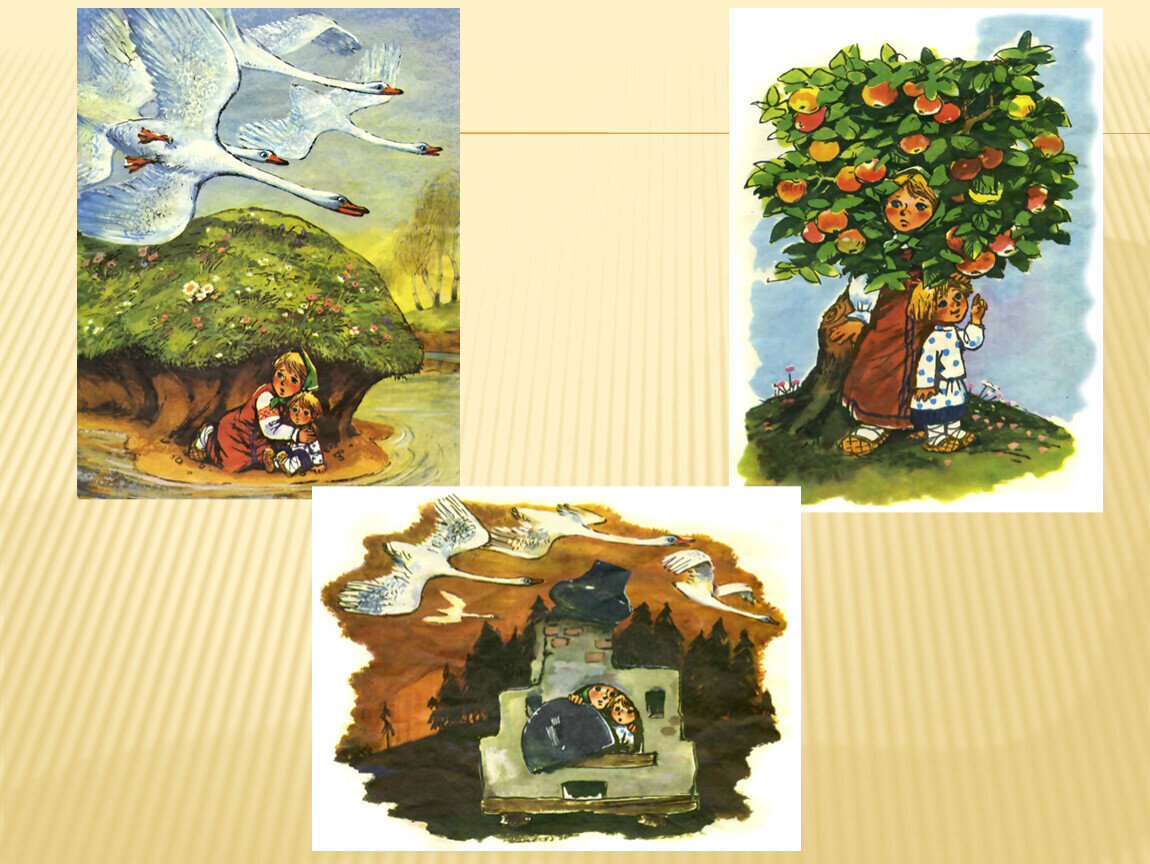 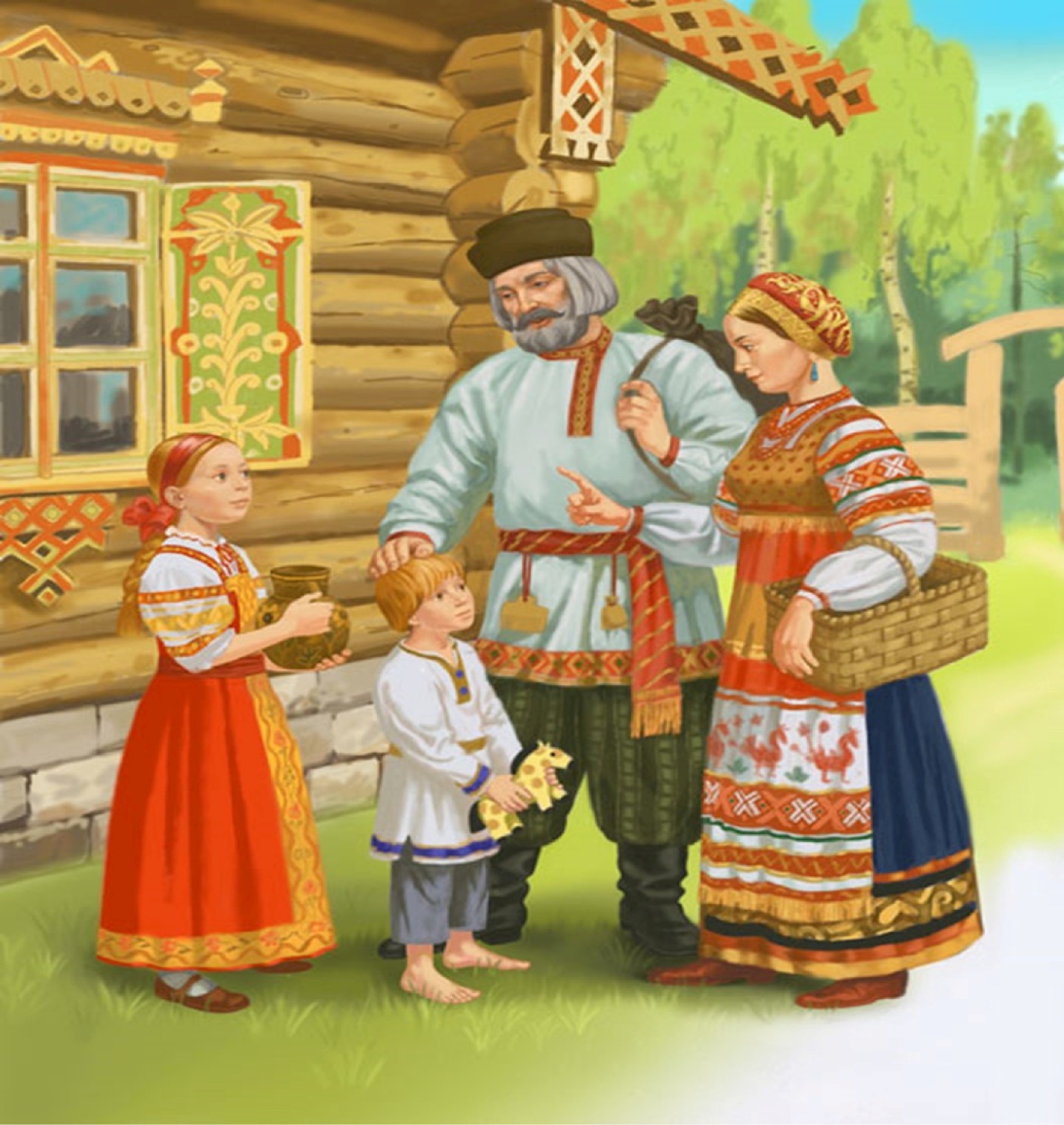 Вывод:
Логоритмика способствует развитию речи у детей дошкольного возраста, что выражается в исправлении дефектов речи, увеличении словарного запаса дошкольников, а также в улучшении внимания и памяти. 
Логоритмика содействует и эстетическому воспитанию дошкольников, вводя их с самого раннего детства в мир музыки, учит эмоциональной отзывчивости, прививает любовь к прекрасному, развивая художественный вкус, а также укрепляет здоровье ребенка.
Слышать, видеть, понимать
И пространство ощущать.

Петь, дышать, играть ритмично
громко, тихо, высоко,
 низко, в темпе и легко,

Самому придумать что-то, изменяя ход игры.

Вот тогда достигнем цели- 
 
Чистой Речи детворы!
Благодарим за внимание